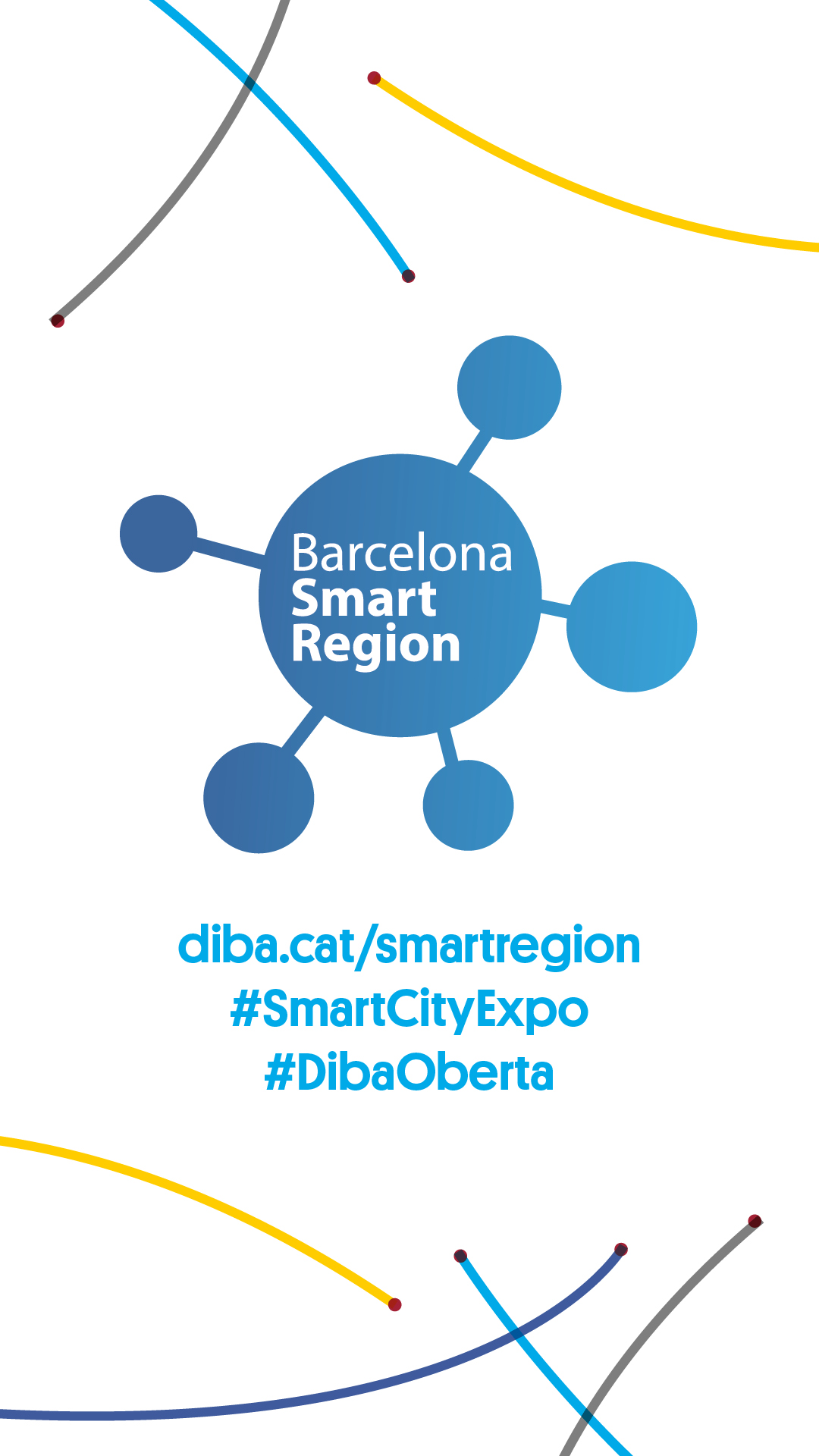 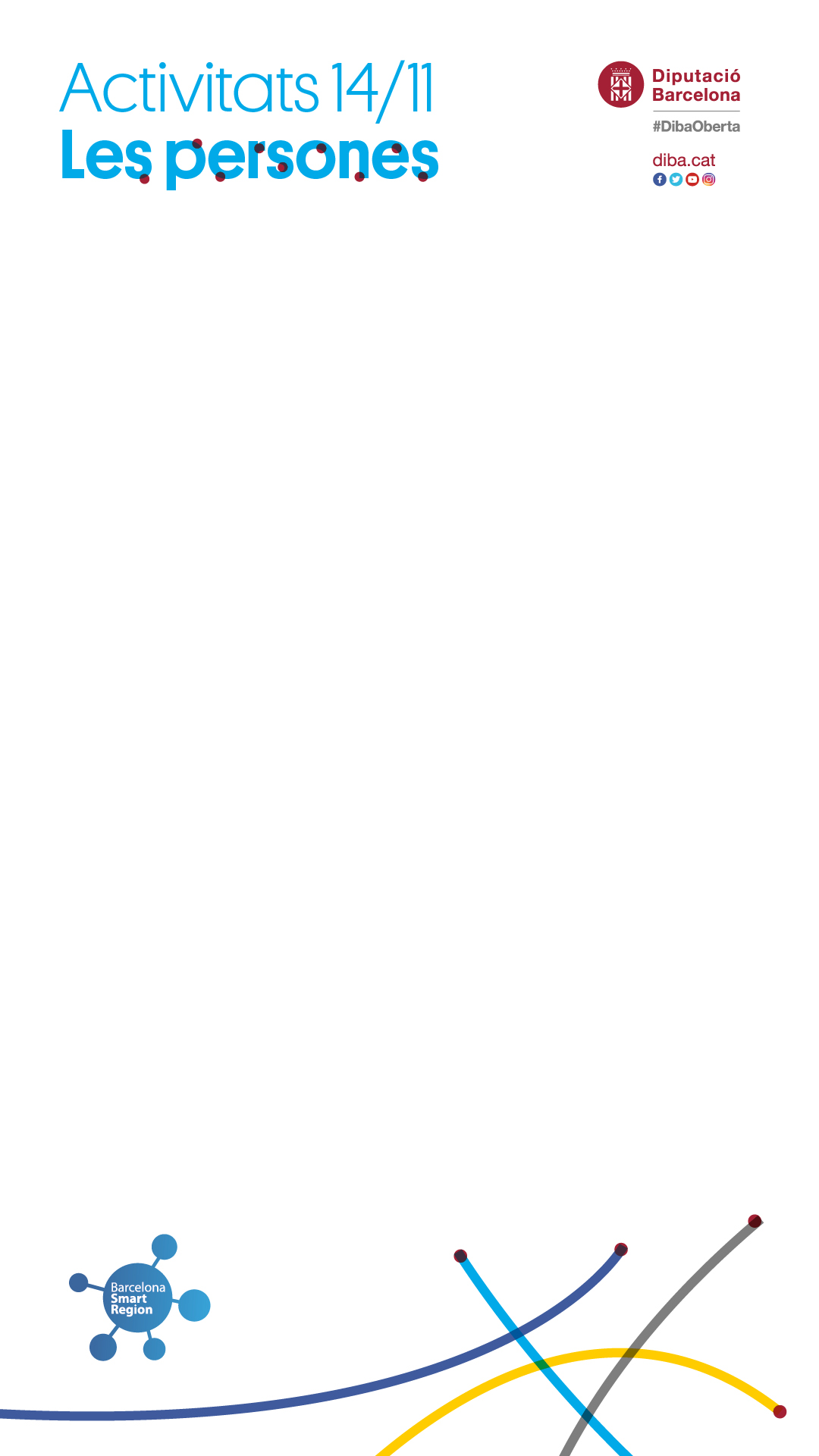 10.30 h
Diputació de Barcelona i CCCB
Univers internet a la Xarxa de Biblioteques Municipals
Sr. Judit Terma Grassa, cap d’oficina de Serveis a la Xarxa de Biblioteques
Sra. Quima Farré, coordinació d’Univers Internet. CCCB
Sra. Bàrbara Roig, responsable de CCCB Educació. CCCB
 
 
11.30 h
Diputació de Barcelona
La intervenció en domicilis amb pobresa energètica
Sr. Pau Aguiló Bestard, tècnic de l’Oficina Tècnica d’Educació i Promoció Ambiental. Gerència de Medi Ambient. 
Sra. Sílvia Llimós, tècnica de l’Oficina de Canvi Climàtic i Sostenibilitat
Sr. Ramon Albornà Rovira, tècnic del Servei d’Acció Social. Gerència de Serveis de Benestar Social.
Sra. Ània Pluma Vilanova, arquitecta i responsable d’organització de l’Oficina d’Habitatge. Gerència de Serveis d’Habitatge, Urbanisme i Activitats
 
13.00
Generalitat de Catalunya, Diputació de Barcelona i Ajuntament de Reus
Servei de zona blava unificat a la disposició dels municipis. App d’aparcaments i càrrega elèctrica. L’experiència de Reus i Cambrils. 
Sr. Dani Marco, director SmarCat, Generalitat de Catalunya
Sr. Gregori Mora, responsable del projecte Smart Region, Diputació de Barcelona        
Sr. Oscar Hellín, responsable dels Serveis Informàtics, Ajuntament de Reus
Sr. Leo Blázquez, responsable de Informàtica,  Reus Mobilitat i Serveis
16 h
IAAC - Institute for advanced architecture of Catalonia
Cerdà i la ciència de construir ciutats
Sr. Vicenç Guallart, IAAC
 
16.30 h 
Visita de la presidenta de la Diputació de Barcelona, Sra. Mercè Conesa
 
17 h
Diputació de Barcelona i Ajuntament de Santa Susanna, Vilafranca del Penedès i Vilanova i la Geltrú 
Senyalització turística intel·ligent amb beacons
Sra. Mercè López, gerent de la Fundació Turística Santa Susanna
Sra. Pilar Yagüe, cap del Servei de Turisme de Vilafranca del Penedès
Sra. Ester Toledo, Vilanova i la Geltrú
Sr. Augusto Ramos, CEO de SISMOTUR
Sr. Xavier Font, Cap de l’Oficina Tècnica de Turisme
 
18 h
Diputació de Barcelona
Veredicte dels premis Apps&IoT for citizens 2017
Entrega dels premis a càrrec del diputat delegat d’Hisenda, Recursos Humans, Processos i Societat de la Informació, Sr. Joan Carles Garcia Cañizares
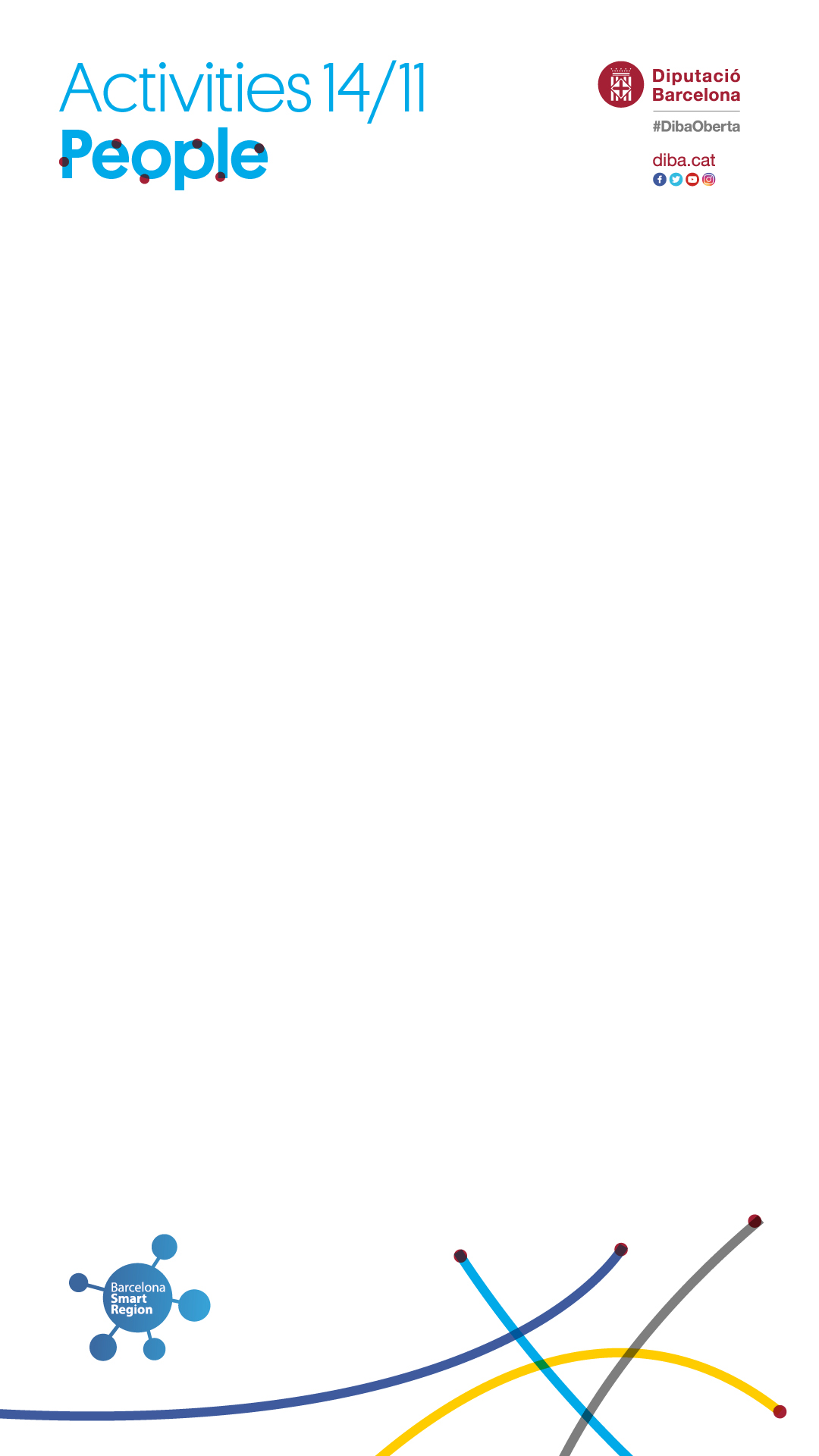 10.30 h
Provincial Council of Barcelona and CCCB
Univers Internet in the Network of Municipal Libraries
Mrs. Judit Terma Grassa, Head of the Office of Library ServicesMrs. Quima Farré, coordination of the Univers Internet. CCCBMrs. Bárbara Roig, head of CCCB Education. CCCB
 
11.30 h
Provincial Council of Barcelona
The intervention in homes with energy poverty
Mr. Pau Aguiló Bestard, technician of the Technical Office of Education and Environmental Promotion. Environment Management.
Mrs. Sílvia Llimos, technician of the Climate Change and Sustainability Technical Office
Mr. Ramon Albornà Rovira, technician of the Social Action Service. Management of Social Welfare Services.Mrs. Ània Pluma Vilanova, architect and responsible for the organization of the Housing Office. Management of Housing, Urban Planning and Activities Services

13 h
Generalitat of Catalunya, Provincial Council of Barcelona and City Council of Reus
Unified blue zone service at the disposal of municipalities. Car parking and charging app. The experience of Reus and Cambrils.Mr. Dani Marco, director SmarCat, Generalitat of CatalunyaMr. Gregori Mora, head of the Smart Region project, Council of BarcelonaMr. Oscar Hellín, Head of Information Technology, Reus City Council
Mr. Leo Bázquez, CIO, Reus Mobilitat i Serveis
16 h
IAAC - Institute for advanced architecture of Catalonia
Cerdà and the science of constructing cities
Mr. Vicenç Guallart, IAAC
 
16.30 h
Barcelona Provincial Council
Visit from the President of the Barcelona Provincial Council, Mercè Conesa
 
17 h
Provincial Council of Barcelona and city councils of Santa Susanna, Vilafranca del Penedès and Vilanova i la Geltrú 
Touristic intelligent sign-posting with beacons
Mrs. Mercè López, Manager of Fundació Turística Santa SusannaMrs. Pilar Yagüe, head of tourism services of Vilafranca del PenedèsMrs. Ester Toledo, Vilanova and la GeltrúMr. Augusto Ramos, CEO of SISMOTURMr. Xavier Font, Head of the technical office of tourism
 
17.30
Provincial Council of Barcelona
Prize Verdict of Apps&loT for citizens 2017
Handing over of prizes by the Deputy Chief of the Treasury, Human Resources, Processes and information society, Mr. Joan Carles Garcia Cañizares
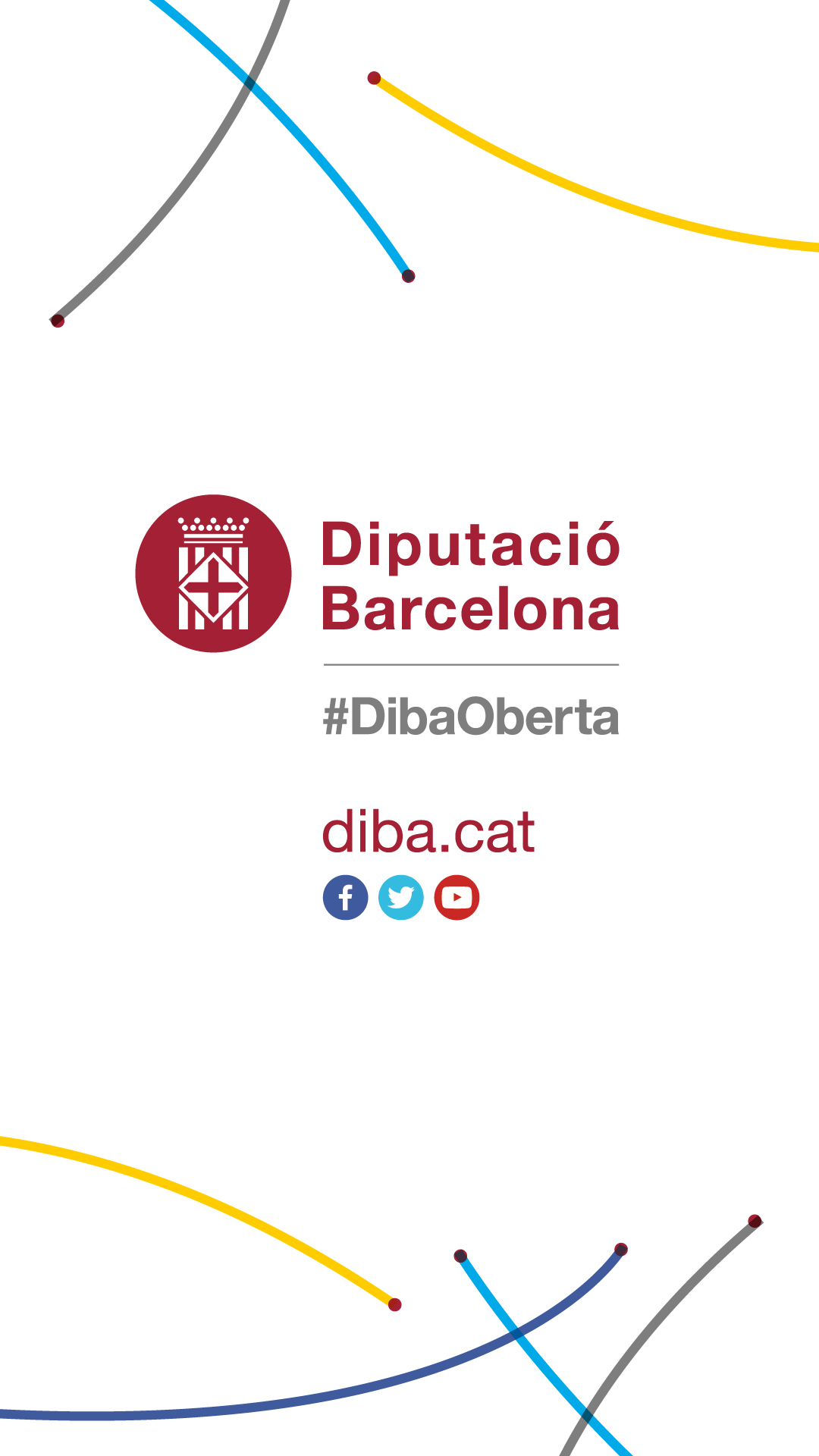